Quels défis relever pour construire un collectif apprenant dans une académie ?
Retour réflexif sur le projet académique de Dijon
Frédérique Alexandre-Bailly
Pascale Haag
Miguel Toquet
SOMMAIRE
Qu’est-ce qu’une académie apprenante ? 
Entrer dans une dynamique
Comment rendre l’académie apprenante ?
Echelles territoriales et niveaux d’organisation 
Le Learning By Being : pour penser et construire une Ecole apprenante
Un cadre commun : la boussole des valeurs
Qu’est-ce qu’un établissement apprenant dans ce contexte ?
Devenir une circonscription apprenante
Faire évoluer ses pratiques : quels effets ?
Une définition synthétique
2
Qu’est-ce qu’une académie apprenante ?
Un cadre éthique, stratégique, organisationnel et réglementaire

Qui valorise le dépassement des frontières : entre catégories professionnelles, entre disciplines, entre degrés…

Qui encourage tous les acteurs à entrer de façon autonome dans une dynamique d’apprentissage et d’innovation

Qui favorise l’intelligence collective, en mettant des outils et des lieux à disposition

Qui rend accessible les travaux de recherche 

Qui encourage les acteurs à fonder leur pratique sur la recherche et à documenter leurs innovations pour les partager
3
Entrer dans une dynamique qui touche
ENSEIGNANTS…. 
Motiver les acteurs 
donner du sens à chacun, reconnaître les idées et les engagements, encourager les initiatives, proposer un réel développement professionnel 
Améliorer les pratiques
S’enrichir des tentatives et des découvertes de chacun
apporter des formations devenues nécessaires

                  …&    ELEVES  
Nécessité pour la société du XXI siècle d’être habitué à la réflexivité, au partage d’idées et l’argumentation, à l’amélioration permanente, à la réactivité…
Faire vivre les élèves dans une communauté où l’intelligence collective fait avancer tout le monde, pour qu’ils prennent l’habitude de travailler ainsi
4
Comment rendre l’académie apprenante ?
Créer une envie : projet académique participatif

Faire sens et système  
Des valeurs partagées : la boussole
Un alignement de l’organisation sur la stratégie
Création de réseaux et de groupes de travail intercatégoriels et interdegrés 
Valorisation de l’intelligence collective
Agilité organisationnelle  
Création collective de tableaux de bord utiles à chaque niveau (en cours)
Aligner toutes les décisions pour éviter les injonctions paradoxales
Emboiter les projets d’établissement, de réseau et d’académie : calendriers et axes (en cours) 

Donner accès à la recherche
5
Echelles territoriales et niveaux d’organisation
De nombreuses échelles: de l’établissement à l’académie 

Des niveaux d’organisation qui coexistent: formels et informels ; la question des contraintes et des paradoxes

La question des cadres et des régulations: réglementaires, stratégiques, organisationnels

La place de la recherche et de l’expérimentation

Porosité entre les cadres  et pensée en continuums: degrés de libertés, pilotage et semi autonomie

Des freins réels: Comment fédérer et initier une dynamique collective et les transformations individuelles ?
6
Le Learning By Being : pour penser et construire une Ecole apprenante (1)
Nécessité d’un nouveau paradigme éducatif pour la société du 21ème siècle

Définition avec 2 niveaux qui coexistent :
« By Being » : Apprendre en étant à l’échelle individuelle, pris dans le continuum des composantes de l’individu
«  By Being » : Apprendre en étant à l’échelle interindividuelle : incarner un rôle effectif et être reconnu au sein d’une communauté, d’un réseau, d’une organisation, d’un écosystème
7
Le Learning By Being : pour penser et construire une Ecole apprenante (2)
Un espace conceptuel commun de dialogue inter catégoriel, trans- et inter- disciplinaire et un cadre interprétatif 

Une grille d’analyse de l’existant: varier les niveaux d’analyse individuels/interindividuels et penser les continuums

Un cadre systémique opérationnel et pratique pour penser les actions et les interactions, construire de nouvelles synergies :passer de modèles cumulatifs à un modèle agrégatif
8
Un cadre commun : la boussole des valeurs
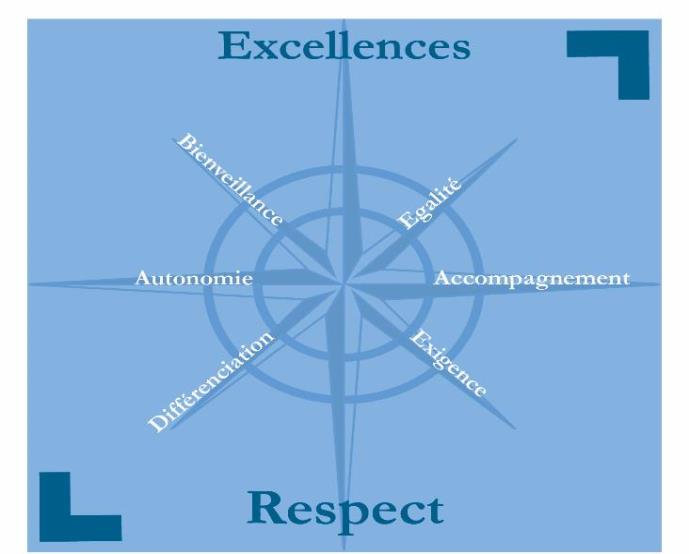 9
Des actions mises en système
Présentiel 
Des frais de déplacement pour deux réunions des groupes de travail par an
Des écoles laboratoires et des ateliers Canopé dans chaque département
Des écoles du socle dans chaque département
Une assemblée générale des Groupes de Travail Académqiues en présentiel par an
Des événements financés : ex Université numérique d’automne
Un pilotage départemental du projet

  Distanciel
Un forum apprenant
Des outils de travail entre membres des groupes de travail
Des outils et un accès à la recherche sur le site Dijon académie apprenante
Un site vitrine informant sur le projet
10
Qu’est-ce qu’un établissement apprenant dans ce contexte ?
Une communauté éducative ouverte, centrée sur l’enfant ou l’adolescent
Pas de séparation nette entre enseignants et administratifs
Relations fortes avec les parents, l’environnement des jeunes et les élus
Un travail collectif
Des partages et des échanges, dans les discours et dans les actes

Une vision globale détachée des disciplines et de l’horizon du DNB ou du Bac : l’élève dans sa trajectoire et son plaisir d’apprendre

Un projet d’établissement partagé et ciblé qui conduit des actions pertinentes pour atteindre les objectifs

Un appui sur les connaissances apportées par la science et par les expériences internes et externes : rigueur scientifique et évaluation des projets

Une capacité à rendre compte des évolutions pour l’établissement et pour l’extérieur : ouverture et partage avec les autres
11
Devenir une circonscription apprenante: l’exemple de la circonscription 17A de Paris
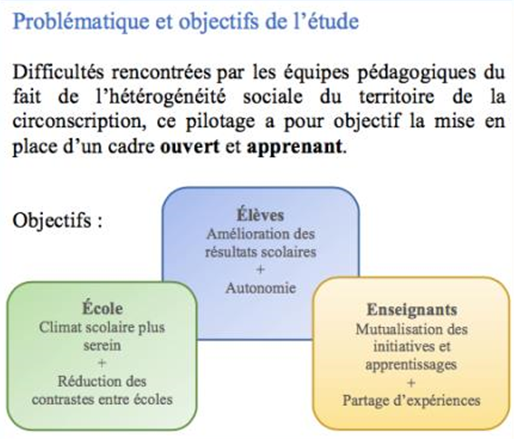 12
Devenir une circonscription apprenante: l’exemple de la circonscription 17A de Paris
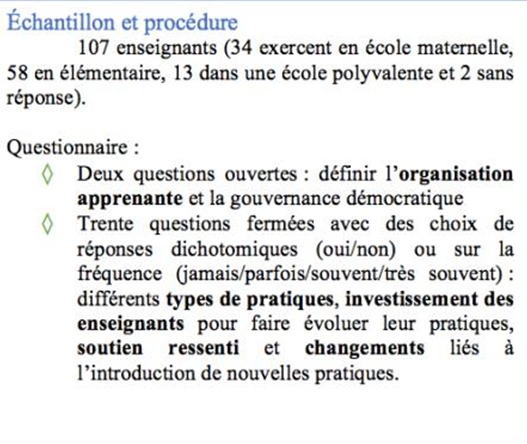 13
Faire évoluer ses pratiques : quels effets ? (1)
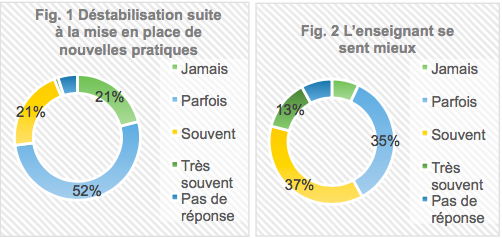 14
Faire évoluer ses pratiques : quels effets ? (2)
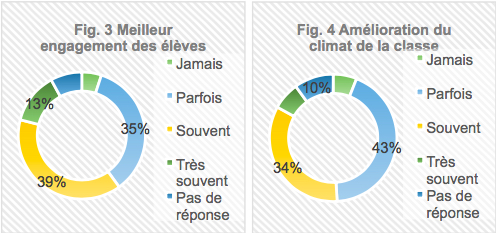 15
Une définition synthétique
« Un établissement apprenant est un système d’actions, de conduite de l’action et d’apprentissages collectifs, qui apprend en permanence, régule, tire des leçons de ses expériences, capitalise ses connaissances, ses savoir-faire et ses compétences pour les transmettre et se transformer volontairement pour atteindre ses objectifs, en fonction des évolutions de son environnement, de ses ressources, de la culture et des représentations des groupes d’acteurs. »

Bouvier, A., Begyn, F., Brugière, F., El Bahri, A., & Tournier, P. (2014). Vers des établissements scolaires apprenants : perspectives pour la conduite du changement. Paris : CANOPE éditions.
16
Contact : Nom et prénom adresse mélsite internet